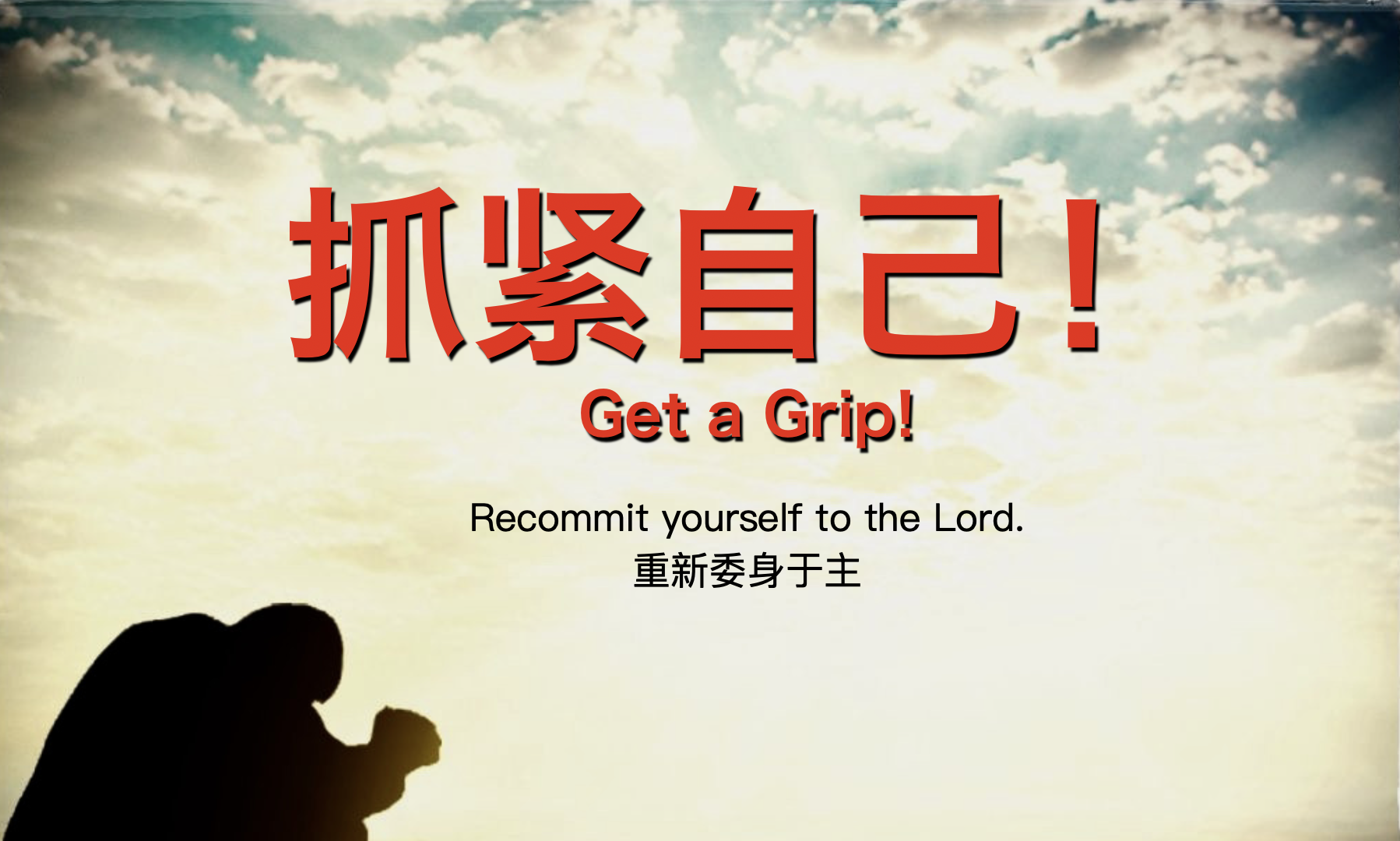 梁国雄弟兄
Bro. Edward Leong
希伯来书 Hebrews 12: 1-11
1我们既有这许多的见证人，如同云彩围着我们，就当放下各样的重担，脱去容易缠累我们的罪，存心忍耐，奔那摆在我们前头的路程，
1 Therefore, since we are surrounded by such a huge crowd of witnesses to the life of faith, let us strip off every weight that slows us down, especially the sin that so easily trips us up. And let us run with endurance the race God has set before us.
2 仰望为我们信心创始成终的耶稣。他因那摆在前面的喜乐，就轻看羞辱，忍受了十字架的苦难，便坐在神宝座的右边。
2 We do this by keeping our eyes on Jesus, the champion who initiates and perfects our faith. Because of the joy awaiting him, he endured the cross, disregarding its shame. Now he is seated in the place of honor beside God’s throne.
3 那忍受罪人这样顶撞的，你们要思想，免得疲倦灰心。
3 Think of all the hostility he endured from sinful people; then you won’t become weary and give up. 
4 你们与罪恶相争，还没有抵挡到流血的地步。
4 After all, you have not yet given your lives in your struggle against sin.
5 你们又忘了那劝你们如同劝儿子的话说：“我儿，你不可轻看主的管教，被他责备的时候也不可灰心。
5 And have you forgotten the encouraging words God spoke to you as his children? He said, “My child, don’t make light of the LORD’s discipline, and don’t give up when he corrects you.
6 因为主所爱的，他必管教，又鞭打凡所收纳的儿子。”
6 For the LORD disciplines those he loves, and he punishes each one he accepts as his child.”
7 你们所忍受的，是神管教你们，待你们如同待儿子。焉有儿子不被父亲管教的呢？
7 As you endure this divine discipline, remember that God is treating you as his own children. Who ever heard of a child who is never disciplined by its father?
8 管教原是众子所共受的，你们若不受管教，就是私子，不是儿子了。
8 If God doesn’t discipline you as he does all of his children, it means that you are illegitimate and are not really his children at all.
9 再者，我们曾有生身的父管教我们，我们尚且敬重他，何况万灵的父，我们岂不更当顺服他得生吗？ 
9 Since we respected our earthly fathers who disciplined us, shouldn’t we submit even more to the discipline of the Father of our spirits, and live forever?
10 生身的父都是暂随己意管教我们，唯有万灵的父管教我们，是要我们得益处，使我们在他的圣洁上有份。 
10 For our earthly fathers disciplined us for a few years, doing the best they knew how. But God’s discipline is always good for us, so that we might share in his holiness.
11 凡管教的事，当时不觉得快乐，反觉得愁苦，后来却为那经练过的人结出平安的果子，就是义。
11 No discipline is enjoyable while it is happening --it’s painful! But afterward there will be a peaceful harvest of right living for those who are trained in this way.
希伯来书 Hebrews 12: 12-15
12 所以，你们要把下垂的手、发酸的腿挺起来， 
12 So take a new grip with your tired hands and strengthen your weak knees. 
13 也要为自己的脚把道路修直了，使瘸子不致歪脚，反得痊愈。
13 Mark out a straight path for your feet so that those who are weak and lame will not fall but become strong.
14 你们要追求与众人和睦，并要追求圣洁，非圣洁没有人能见主。 
14 Work at living in peace with everyone, and work at living a holy life, for those who are not holy will not see the Lord. 
15 又要谨慎，恐怕有人失了神的恩；恐怕有毒根生出来扰乱你们，因此叫众人沾染污秽。
15 Look after each other so that none of you fails to receive the grace of God. Watch out that no poisonous root of bitterness grows up to trouble you, corrupting many.
（ㄧ）重新承诺
Re-Commit Ourselves
希伯来书 Hebrews 12: 12
12 所以，你们要把下垂的手、
发酸的腿挺起来， 
12 So take a new grip with your tired hands and strengthen your weak knees.
释义：“让那些用心而不只是嘴唇去爱的人，让他成为耶稣的门徒。”
Paraphrase: “Let whoever loves with his heart and not just his lips, let him become a disciple of Jesus.”
（二）确认最终目标
Recognize the End Goal.
希伯来书 Hebrews 12: 13
13 也要为自己的脚把道路修直了，使瘸子不致歪脚，反得痊愈。
13 Mark out a straight path for your feet so that those who are weak and lame will not fall but become strong.
（三）重振我们的信仰
Re-Energize our faith.
希伯来书 Hebrews 12: 14
14 你们要追求与众人和睦，并要追求圣洁，非圣洁没有人能见主。 
14 Work at living in peace with everyone, and work at living a holy life, for those who are not holy will not see the Lord.
通过纪律
Through Discipline
完成大使命
去告诉全世界关于耶稣的事Fulfill the Great Commission 
go and tell the world about Jesus
实现 LCCC 的双重目标使命
加强 CG 和儿童事工
Live out LCCC’s Twin Goal mission 
strengthen CG & Children Ministry
发展我们的关怀事工
爱人如己
Develop our Care Ministry 
love your neighbor as yourself
（四）重新建立我们与兄弟姐妹的关系
Re-New our relationship 
with brothers and sisters
希伯来书 Hebrews 12: 15
15 又要谨慎，恐怕有人失了神的恩；恐怕有毒根生出来扰乱你们，因此叫众人沾染污秽。
15 Look after each other so that none of you fails to receive the grace of God. Watch out that no poisonous root of bitterness grows up to trouble you, corrupting many.
腓立比书 Philippians 3:13-14
13 . . . 我只有一件事，就是忘记背后，努力面前的， 
13 . . . but I focus on this one thing: Forgetting the past and looking forward to what lies ahead,
14 向着标竿直跑，要得神在基督耶稣里从上面召我来得的奖赏。
14 I press on to reach the end of the race and receive the heavenly prize for which God, through Christ Jesus, is calling us.
讲道大纲 Sermon Outline
重新承诺自己 
Re-Commit Ourselves
认清目标 
Recognize the Goal
重振我们的信仰 
Re-Energize Our Faith
重新建立我们的关系 
Re-New Our Relationships